Collecte des résultats
de votes
MODULE MA2X
Programme élections
Résultats de votes : collecte
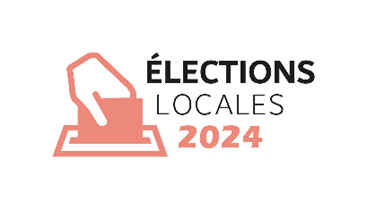 1
Table des matières
MARTINE
01.
02.
03.
04.
Martine – module MA2X
Présentation Powerpoint

Démonstration module MA2X


Questions/Réponses


Démonstration spécifique pour les bureaux supérieurs provinciaux 
Bureaux de district et bureaux d’arrondissement
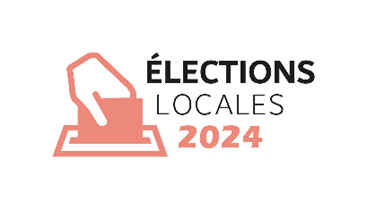 2
Collecte de résultats de votes
Spécificité des votes
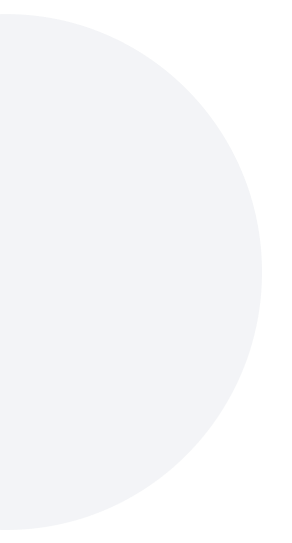 Vote papier
Dépouillement 
PATSY
Configuration
Clés de résultats 
importables
dans MARTINE
Vote papier avec dépouillement via PATSY
Toutes les communes wallonnes
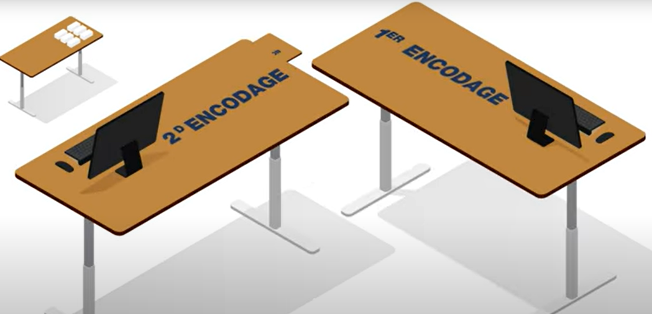 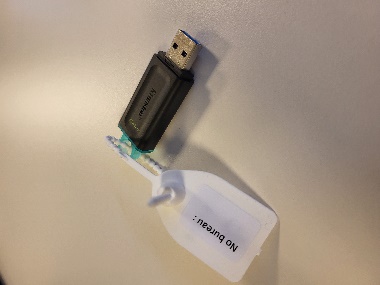 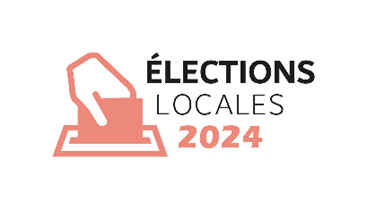 3
Collecte de résultats de votes
Prérequis – ordinateurs propres
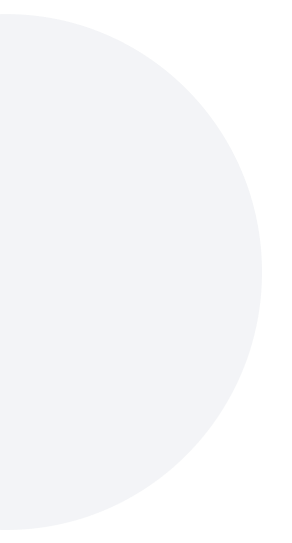 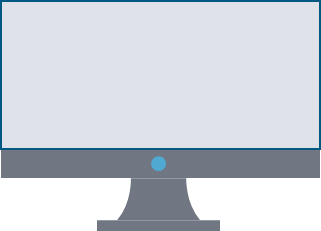 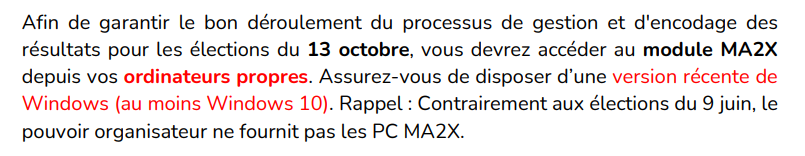 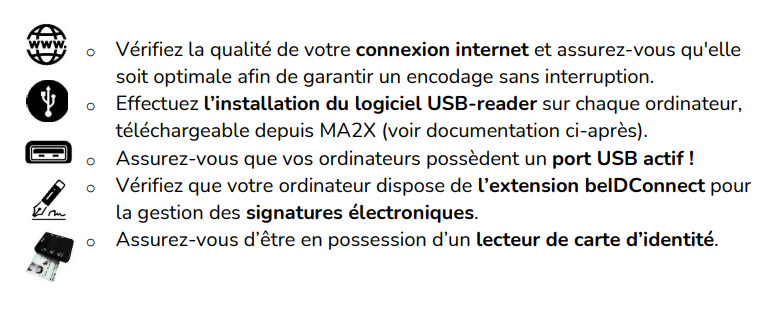 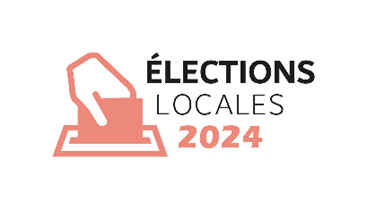 4
Collecte des résultats
Configuration du bureau
Actions
Indiquez la composition du bureau
Ouvrir / fermer le bureau
Infos Président / Secrétaire
Ajouter Assesseur / Encodeur
Ajouter les témoins
Ajouter les observations sur la composition du bureau
Module : MA2X
Accès : le président et le secrétaire accèdent directement au bureau à l’aide de la carte d’identité et du code PIN. Attention de bien être encodé dans MA3X au préalable.
Configuration du bureau : La configuration du bureau (hormis président et secrétaire) s’effectue dans le module MA2X.
5
Collecte des résultats
Configuration du bureau
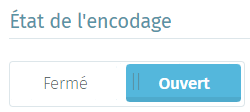 Module : MA2X
Pour donner accès aux assesseurs / encodeurs depuis un autre pc, votre bureau doit être ouvert :
6
Encodage des votes « clés PATSY »
PATSY
Collecte des votes « papier » encodés dans PATSY
Le Bureau électoral devra réceptionner les clés USB cryptées pour ensuite importer les résultats de chaque bureau de dépouillement (Via MA2X à l’aide de l’USB-reader)
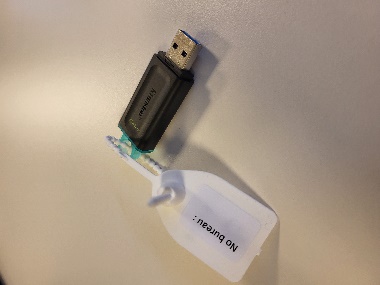 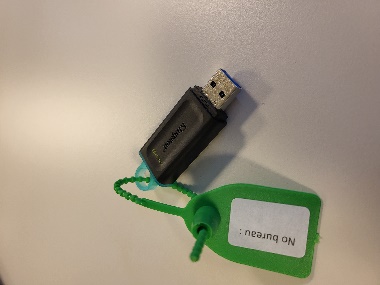 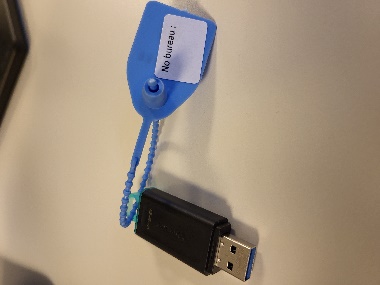 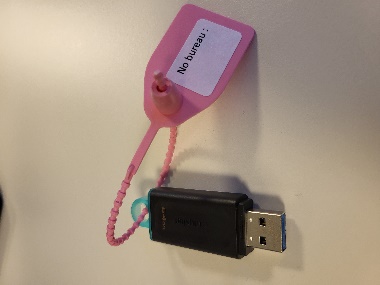 Secours
Communale
Provinciale
CPAS
PATSY génère 2 clés identiques par bureau de dépouillement !!!
Au niveau du bureau MA2X, il faut importer une de ces 2 clés PATSY pour collecter les résultats d’un bureau de dépouillement
7
Encodage des votes « clés PATSY »
Ecran 1
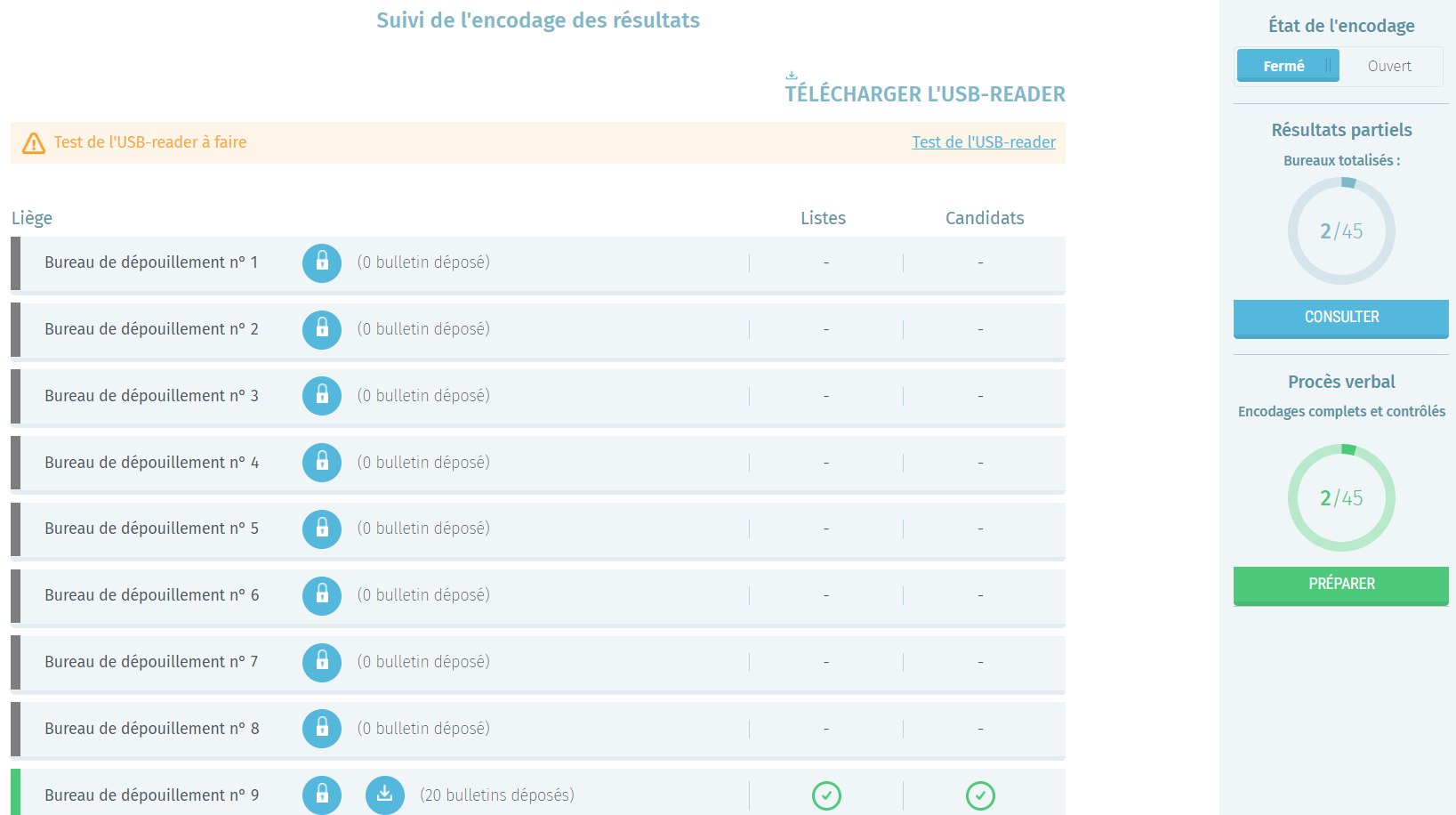 PATSY
Collecte des votes « papier » encodés dans PATSY
Le Bureau électoral devra réceptionner les clés USB cryptées pour ensuite importer les résultats de chaque bureau de vote
8
Encodage des votes « clé PATSY »
PATSY
Ecran 2
Collecte des votes « papier » encodés dans PATSY
Le Bureau électoral doit cliquez sur « IMPORTER LE BUREAU PATSY ».
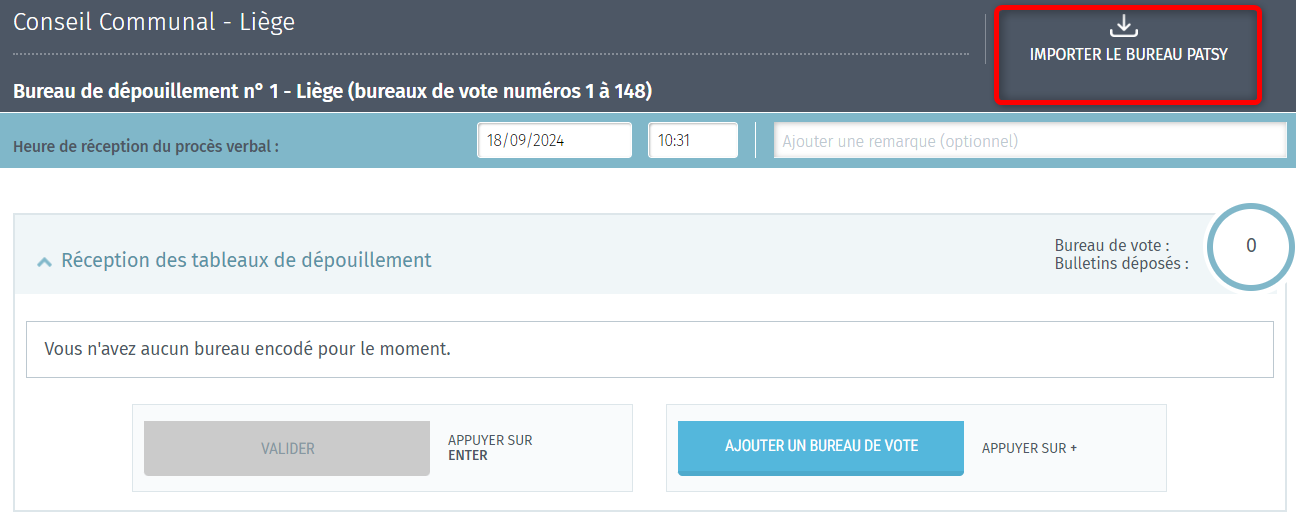 9
Encodage des votes papier « PATSY »
PATSY
Ecran 3
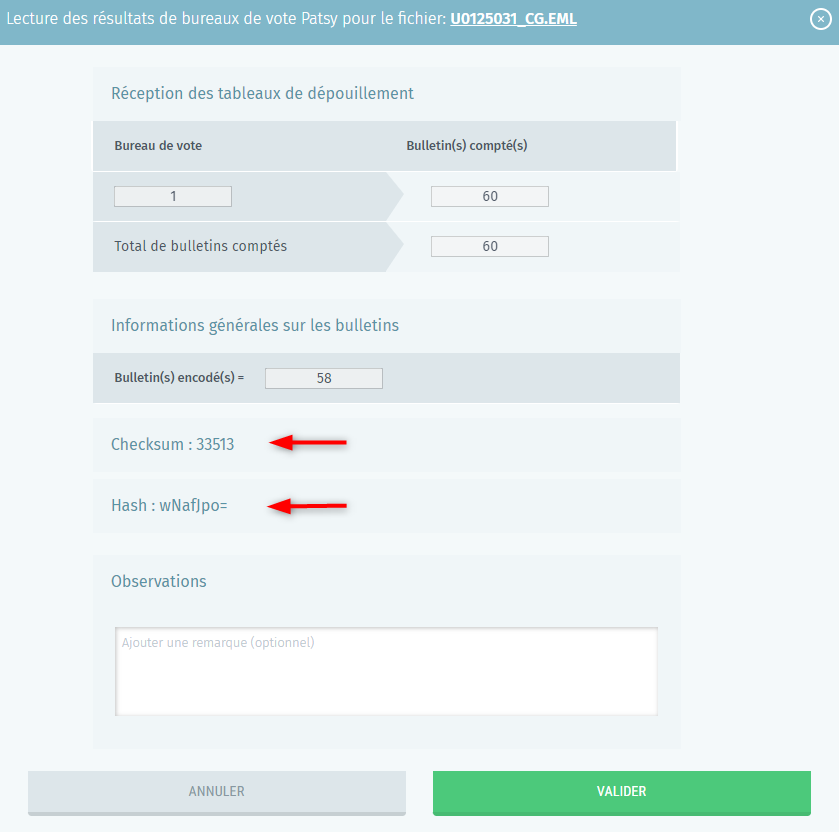 PATSY
Collecte des votes « papier » encodés dans PATSY
Le Bureau principal devra réceptionner les clés USB cryptées
10
Encodage des votes papier « PATSY »
PATSY
Ecran 4
Collecte des votes « papier » encodés dans PATSY
Le Bureau principal devra réceptionner les clés USB cryptées
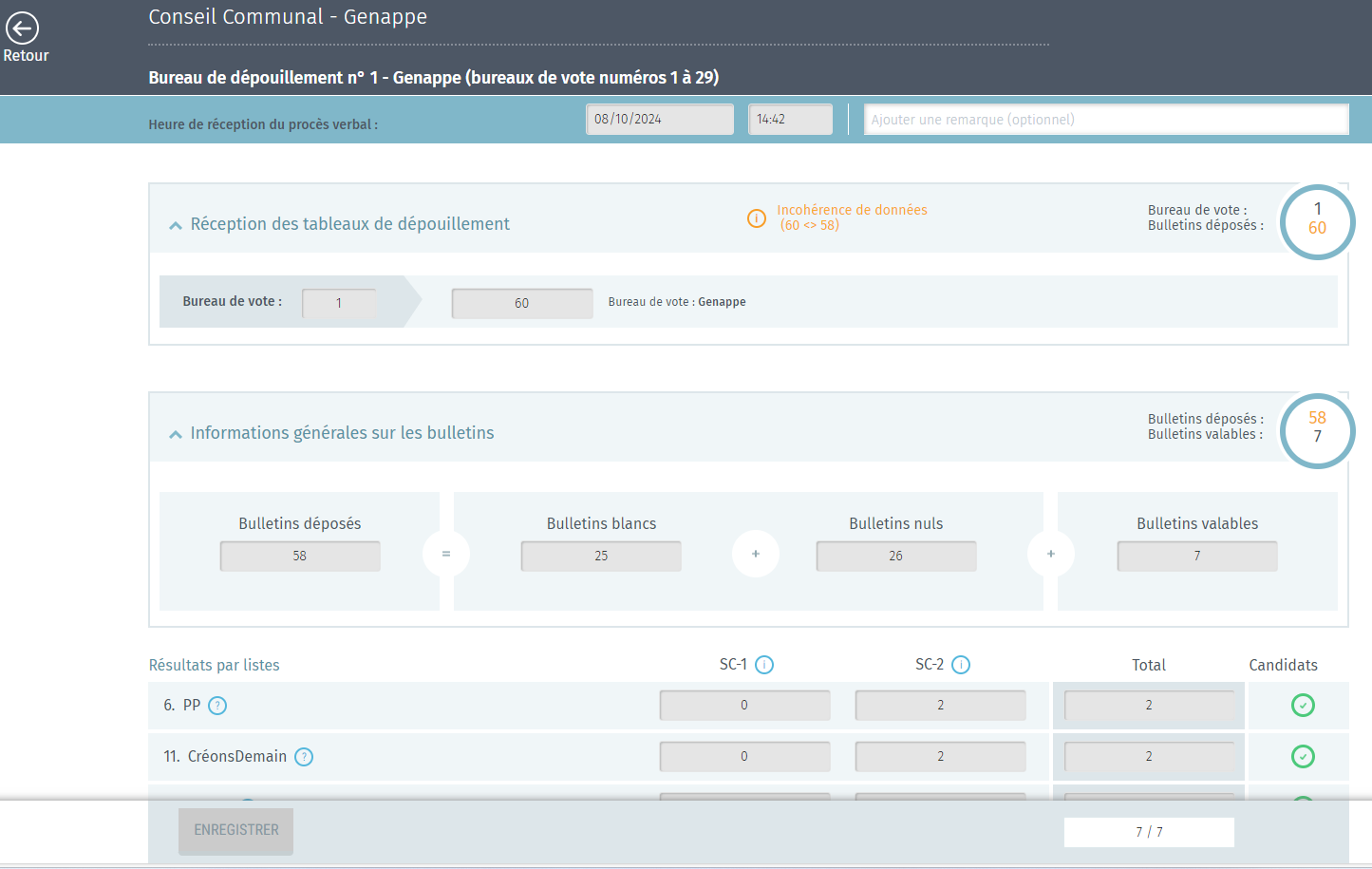 11
Génération pv
Résultatspartiels
EDITION des résultats partiels  PV
Il est possible de télécharger des résultats partiels pour les bureaux de dépouillement déjà traités
PATSY
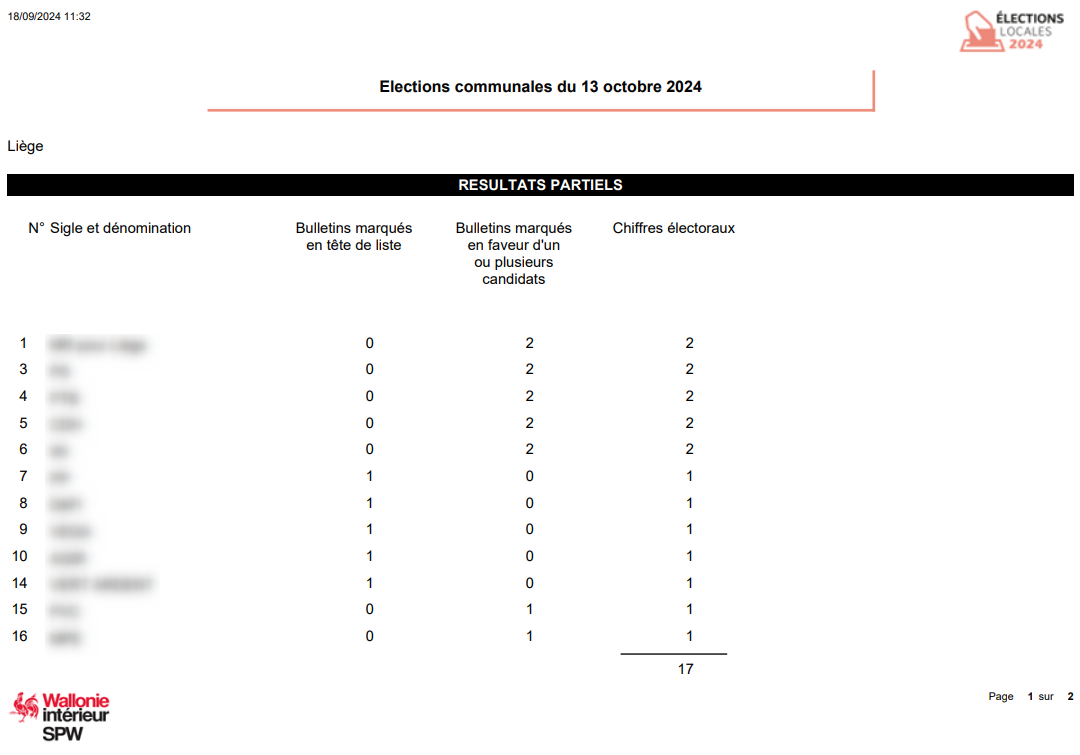 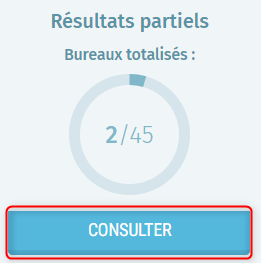 12
Génération pv
Signature du PV définitif
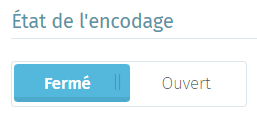 Module : MA2X
Pour effectuer la signature du pv définitif, votre bureau doit être fermé :
13
Génération pv
Résultatsdéfinitifs
EDITION du PV définitif
Editez le pv. Pour approuver le pv définitif des résultats, cliquez sur « PRÉPARER ».
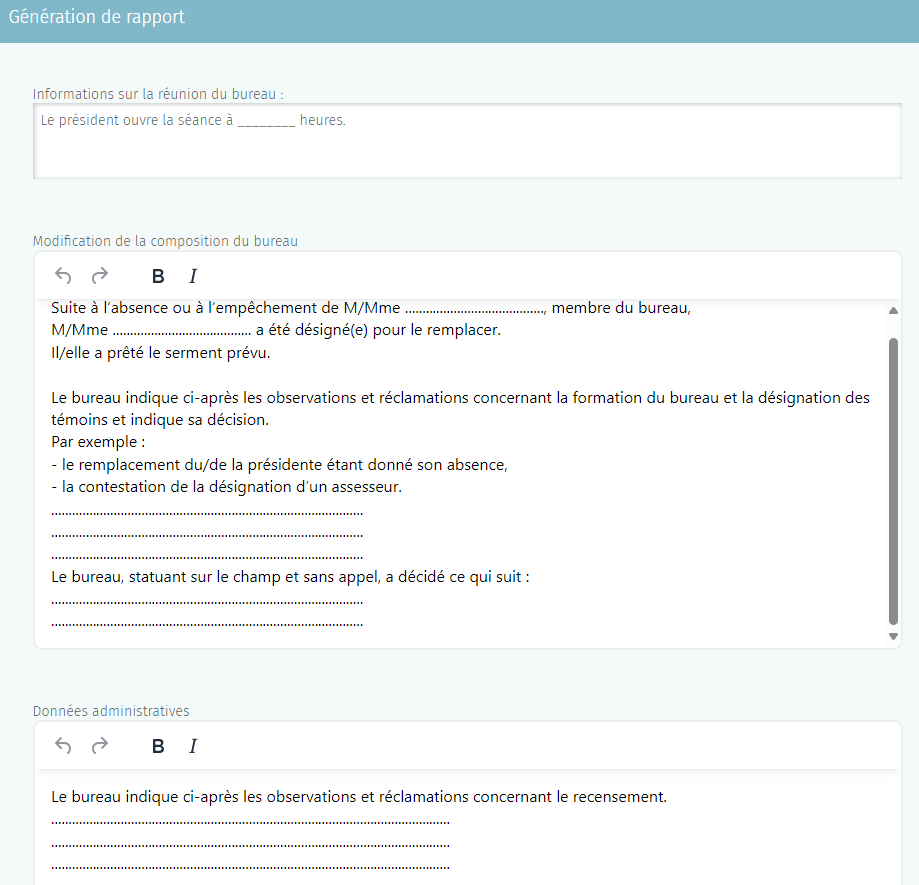 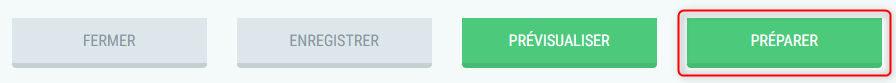 14
Génération pv
PVdéfinitif
EDITION des  PV définitifs
Vote papier avec encodage manuel
Lorsque tous les bureaux de dépouillement ont été traités, le président/secrétaire peuvent compléter, vérifier et signer électroniquement le PV final des résultats de l’entité
PATSY
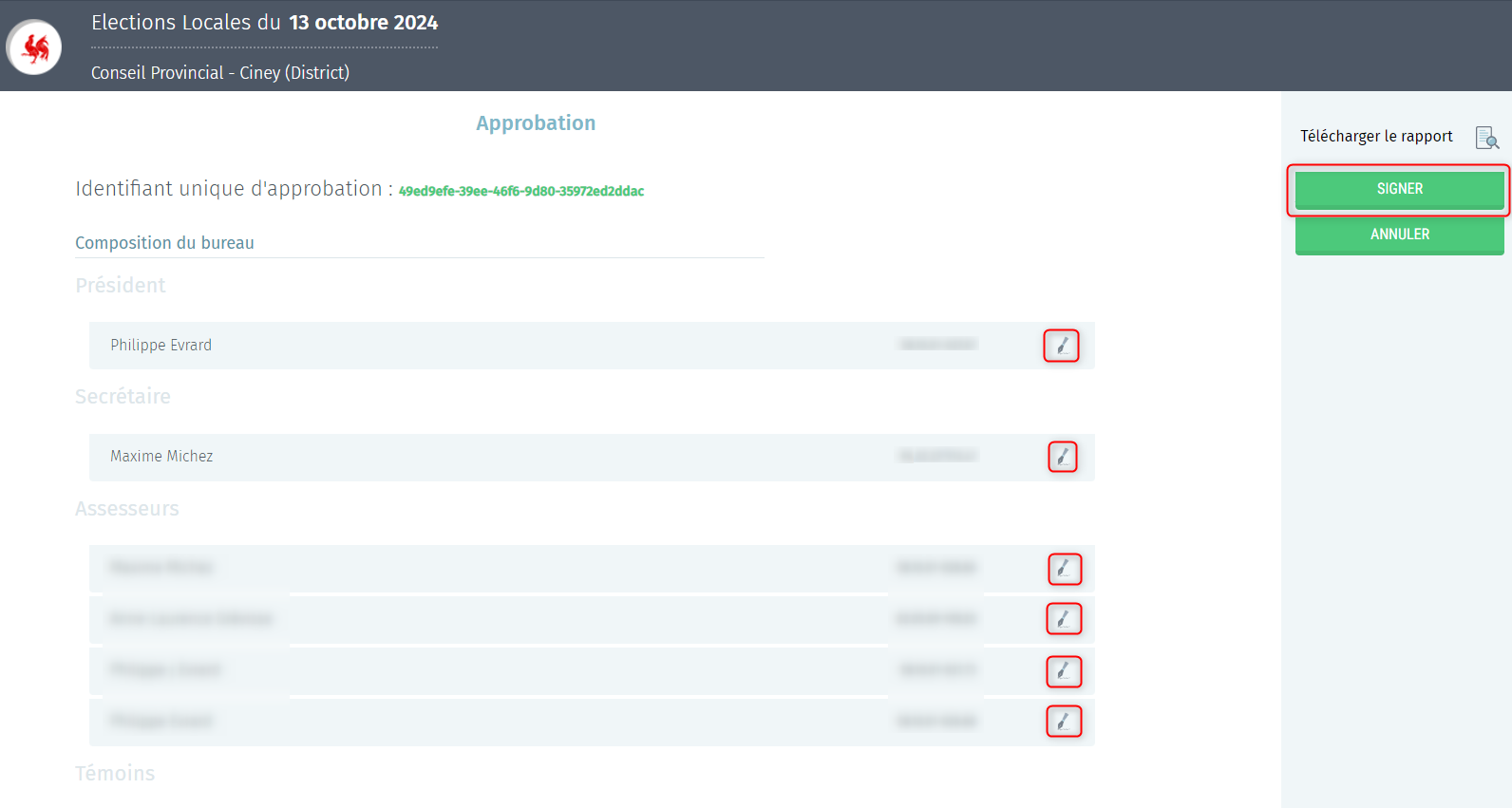 15
Elections
Elections
13 octobre 2024
Questions ?
Prochaines actions ?
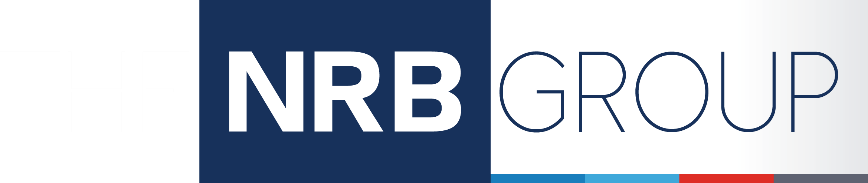 16
ANNEXE
Élections
Différence entre nombre de bulletins comptés et nombre de bulletins encodés dans PATSY:

Il est possible qu’une différence soit détectée entre le nombre de bulletins encodés et le nombre de bulletins comptés initialement. Cette différence n’est pas bloquante, et est probablement due à une erreur du comptage initial corrigée lors l’encodage dans l’application PATSY. Interrogez le président du bureau de dépouillement pour décider si une vérification approfondie est nécessaire.